Operating SystemsIntroduction
Lecture 1
Hartmut Kaiser
https://teaching.hkaiser.org/spring2025/csc4103/
Goals for Today
1/13/2025, Lecture 1
Why should you care?
Why is it hard? 
What is an Operating System?
Administratrivia & Course Policy
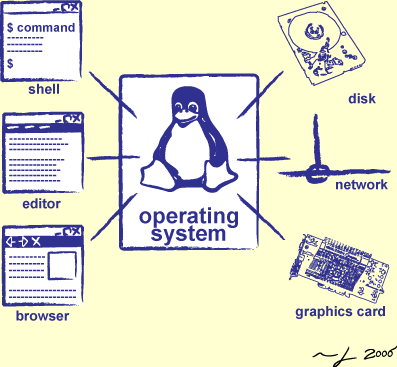 CSC4103, Spring 2025, Operating Systems Introduction
2
Why should you care?
1/13/2025, Lecture 1
CSC4103, Spring 2025, Operating Systems Introduction
3
The OS is everywhere
1/13/2025, Lecture 1
Every device, from your smartwatch, your smart light bulb, to your mobile phone and laptop runs an operating system
Every program you will ever write will run on an operating system
Its performance and execution behavior will depend on the operating system
CSC4103, Spring 2025, Operating Systems Introduction
4
Why is designing an OS hard?
1/13/2025, Lecture 1
CSC4103, Spring 2025, Operating Systems Introduction
5
What do these have in common?
1/13/2025, Lecture 1
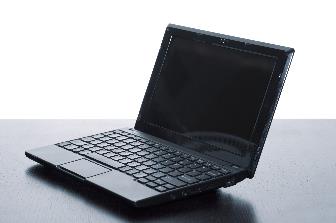 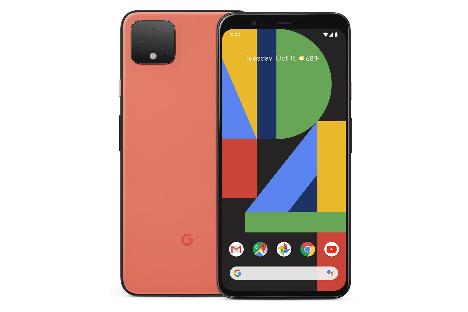 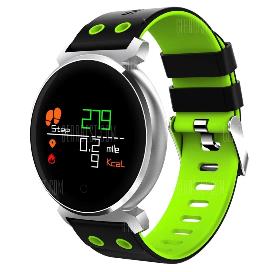 CSC4103, Spring 2025, Operating Systems Introduction
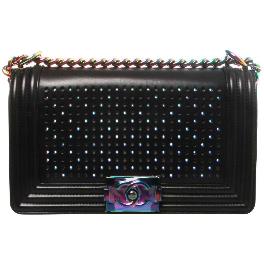 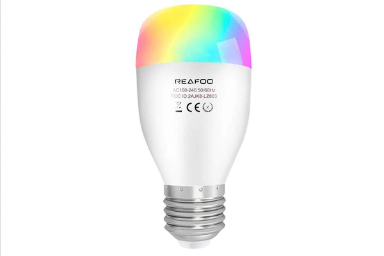 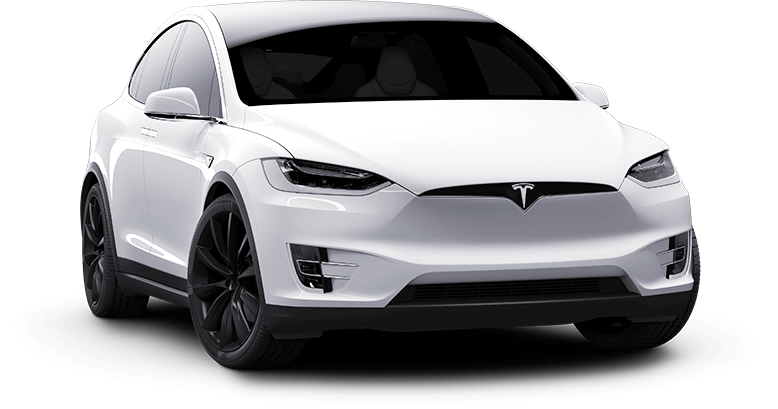 6
Across many devices
1/13/2025, Lecture 1
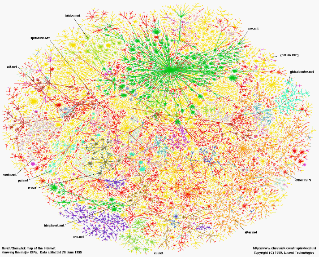 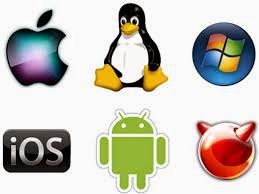 CSC4103, Spring 2025, Operating Systems Introduction
Have an operating system
Communicate over the Internet
Interface across huge diversity of devices
7
Computers
Per Person
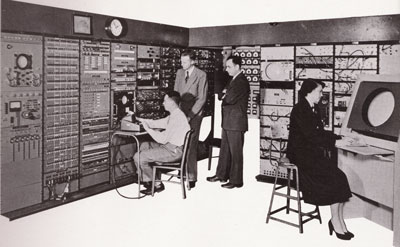 1:106
Mainframe
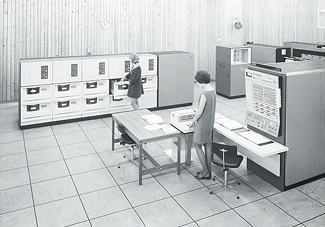 Mini
1:103
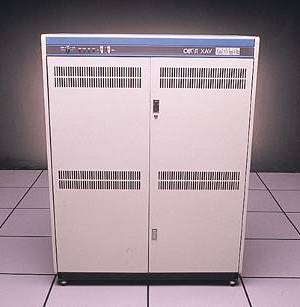 Workstation
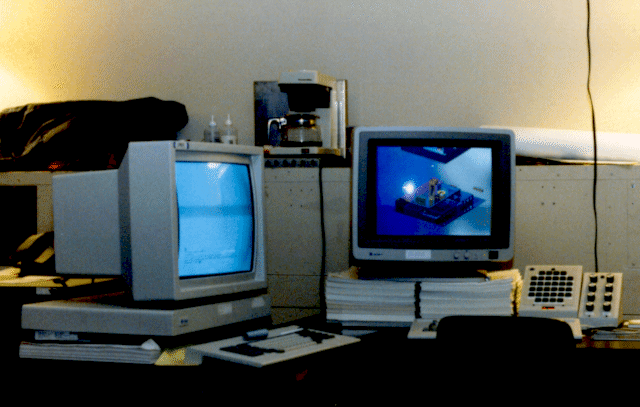 PC
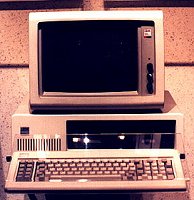 Laptop
1:1
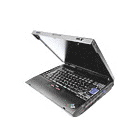 PDA
Cell
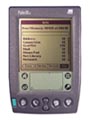 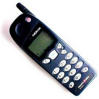 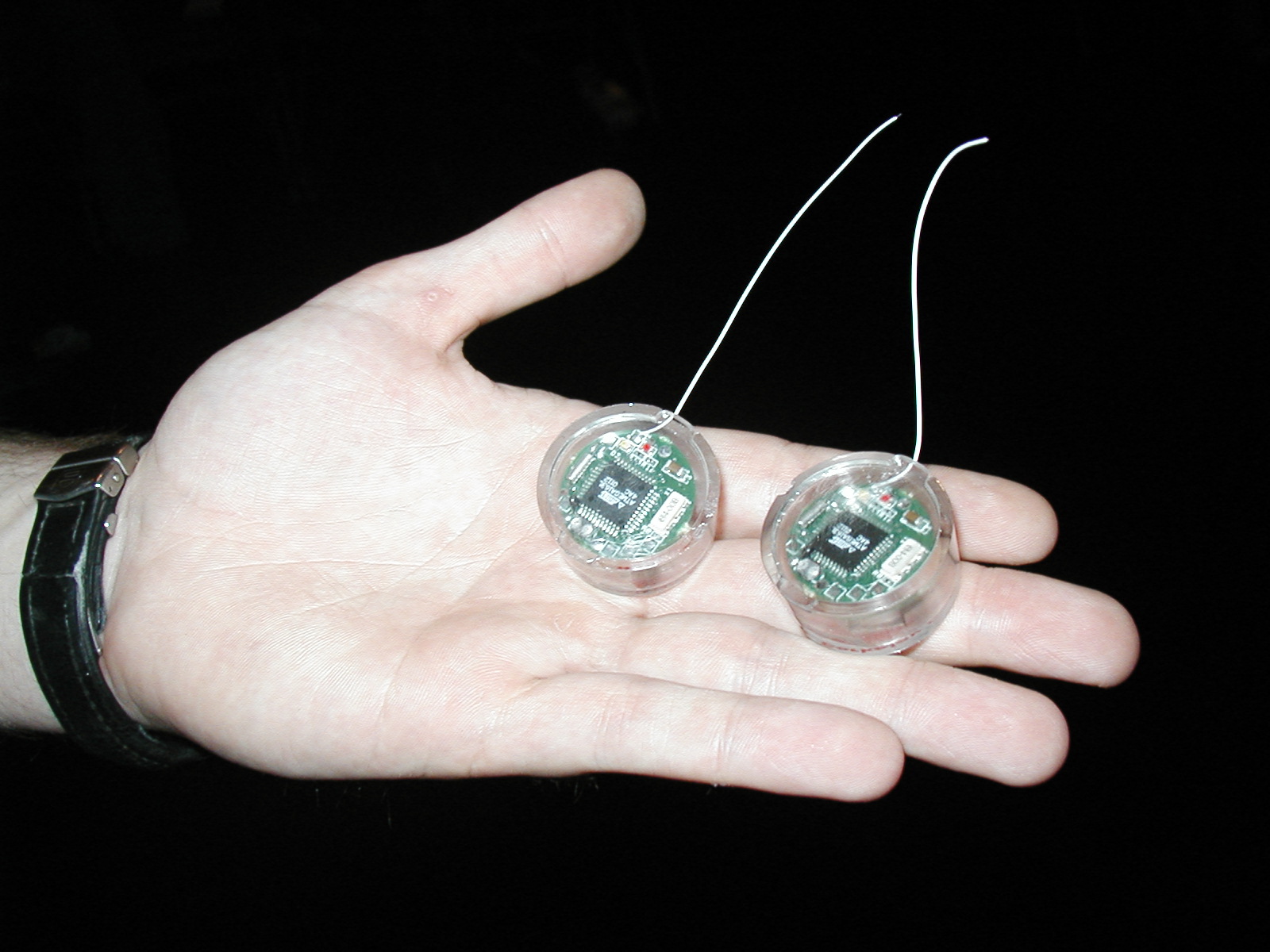 103:1
years
Bell’s Law
1/13/2025, Lecture 1
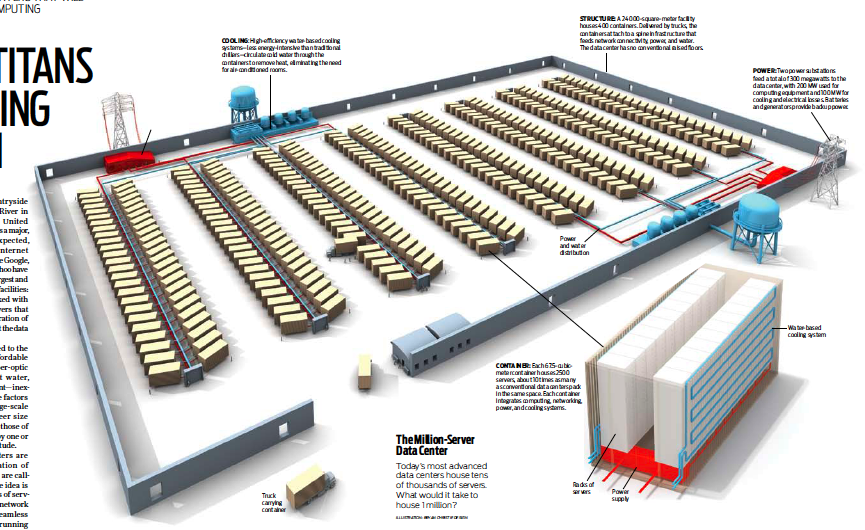 Number crunching, Data Storage, Massive Inet Services, ML, …
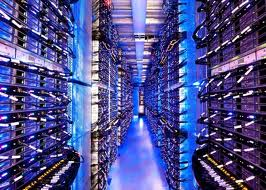 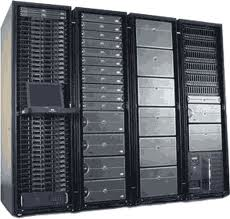 Productivity,
Interactive
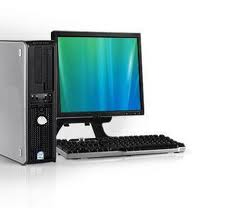 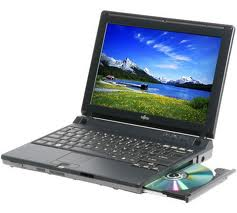 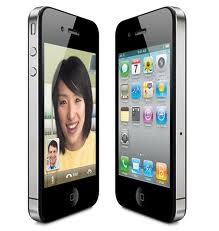 CSC4103, Spring 2025, Operating Systems Introduction
Streaming from/to the physical world
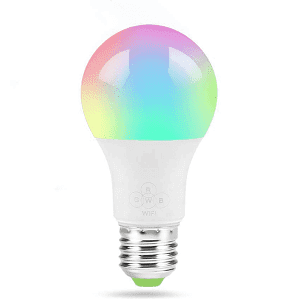 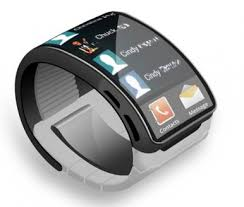 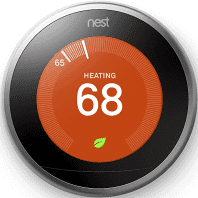 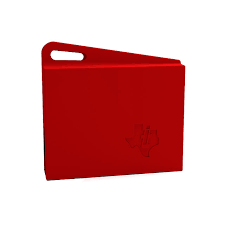 One new device class every 10 years
8
Across many timescales
1/13/2025, Lecture 1
CSC4103, Spring 2025, Operating Systems Introduction
Jeff Dean’s Numbers Everyone Should Know
9
Why so much Complexity?
1/13/2025, Lecture 1
Hardware is becoming smarter!

Better reliability and security

Better performance (more efficient code, more parallel code)

Better energy efficiency
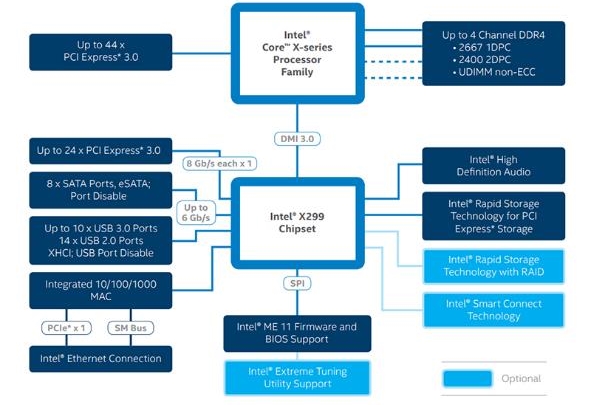 CSC4103, Spring 2025, Operating Systems Introduction
10
Increasing Software Complexity
1/13/2025, Lecture 1
CSC4103, Spring 2025, Operating Systems Introduction
11
What is an Operating System anyways?
1/13/2025, Lecture 1
CSC4103, Spring 2025, Operating Systems Introduction
12
Operating System
1/13/2025, Lecture 1
Manages multiple tasks and users
A set of interconnected components with an expected behavior observed at the interface with its environment
Operating
System
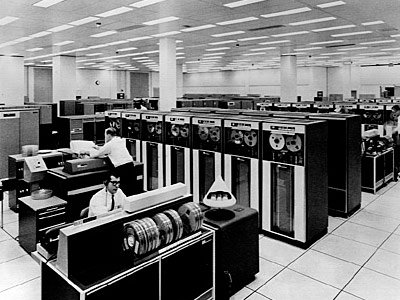 CSC4103, Spring 2025, Operating Systems Introduction
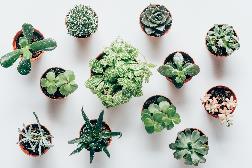 13
Operating System (v1)
1/13/2025, Lecture 1
An operating system is the layer of software that interfaces between (diverse) hardware resources and the (many) applications running on the machine
Application 1
Application 2
Application 3
CSC4103, Spring 2025, Operating Systems Introduction
Operating System
Hardware
14
Operating System (v2)
1/13/2025, Lecture 1
An operating system implements a virtual machine for the application whose interface is more convenient than the raw hardware interface (convenient = security, reliability, portability)
Application 1
Application 2
Application 3
CSC4103, Spring 2025, Operating Systems Introduction
Operating System
Hardware
15
Three main Hats
1/13/2025, Lecture 1
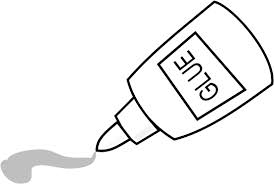 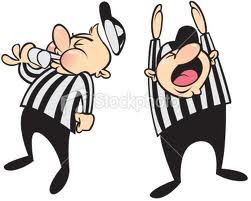 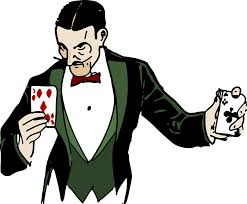 CSC4103, Spring 2025, Operating Systems Introduction
Referee
Manage protection, isolation, and sharing of resources
Illusionist
Provide clean, easy-to-use abstractions of physical resources
Glue
Provides a set of common services
16
OS as a Referee
1/13/2025, Lecture 1
Allow multiple (untrusted) applications to run concurrently
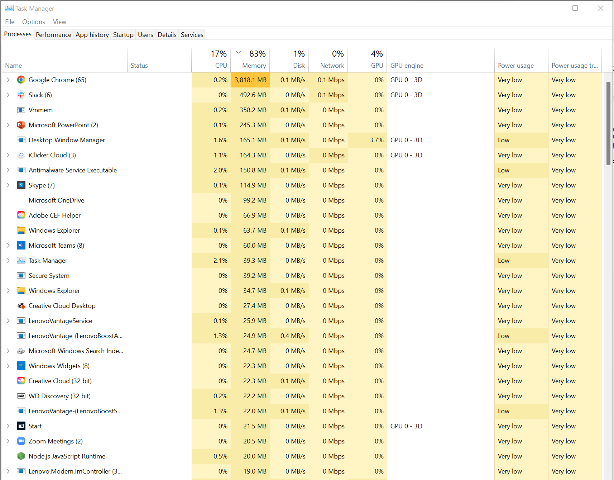 CSC4103, Spring 2025, Operating Systems Introduction
17
OS as a Referee
1/13/2025, Lecture 1
Resource Sharing

How to choose which task to run next?

How to split physical resources?
Communication

How can OS support communication to share results?
Fault Isolation
Isolate programs from each other
Isolate OS from other programs
CSC4103, Spring 2025, Operating Systems Introduction
Process
Pipes/Sockets
Dual Mode Execution
Scheduling
18
What does this Program do?
1/13/2025, Lecture 1
laptop> gcc –o cpu cpu.c -Wall
laptop> ./cpu A
#include <stdio.h>

int main(int argc, char *argv[])
{
  char *str = argv[1];
  while (1) {
     printf("%s\n", str);
  }
  return 0;
}
A
A
A
A…
laptop> ./cpu A & ./cpu B & ./cpu C
a)
b)
c)
A
B
B
A
CB
C
…
A
B
C
AB
C
…
CSC4103, Spring 2025, Operating Systems Introduction
A
A
A
A…
laptop> ./cpu ; ./cpu B
Segmentation Fault
B
…
19
Refereeing is hard!
1/13/2025, Lecture 1
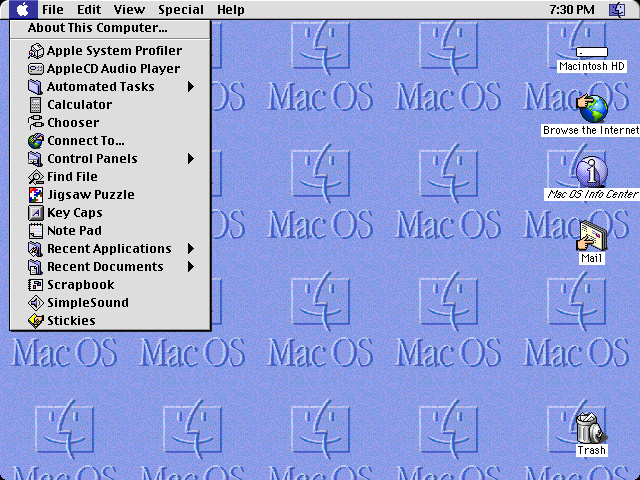 Mac V8 (1997)

OS cannot force program to give up control!
very-old-laptop> ./cpu A & ./cpu B & ./cpu C
CSC4103, Spring 2025, Operating Systems Introduction
A
A
A
A
A
A
A…
20
Three main Hats
1/13/2025, Lecture 1
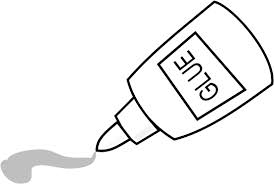 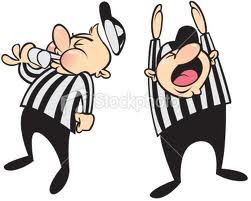 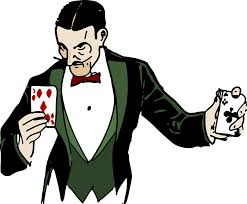 CSC4103, Spring 2025, Operating Systems Introduction
Referee
Manage protection, isolation, and sharing of resources
Illusionist
Provide clean, easy-to-use abstractions of physical resources
Glue
Provides a set of common services
21
OS as Illusionist
1/13/2025, Lecture 1
Mask the restrictions inherent in computer hardware through virtualization
All alone

Provide abstraction that application has exclusive use of resources
All powerful

Provide abstraction that hardware resources are infinite
All expressive

Provide abstraction of hardware capabilities that are not physically present
CSC4103, Spring 2025, Operating Systems Introduction
22
What does this Program do?
1/13/2025, Lecture 1
laptop> gcc –o memory memory.c -Wall
#include <stdio.h>
#include <stdlib.h>
#include <unistd.h>

int main(int argc, char *argv[])
{
  int *p = malloc(sizeof(int));  
  printf("(%d) p: %p\n", getpid(), p); 
  *p = 0; 
  while (1) {
    *p = *p + 1;
    printf("(%d) p: %d\n", getpid(), *p); 
  }
  return 0;
}
laptop> ./memory
(120) p: 0x200000
(120) p: 1
(120) p: 2
(120) p: 3
(120) p: 4
laptop> ./memory & ./memory
(120) p: 0x200000
(254) p: 0x200000
CSC4103, Spring 2025, Operating Systems Introduction
a)
(120) p: 1
(120) p: 2
(254) p: 1
(254) p: 2
(254) p: 3
(120) p: 3
…
(120) p: 1
(254) p: 1
(120) p: 2
(254) p: 2
(120) p: 3
(254) p: 3
…
b)
23
Three main Hats
1/13/2025, Lecture 1
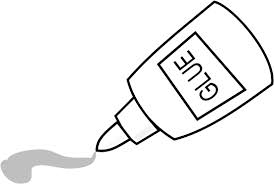 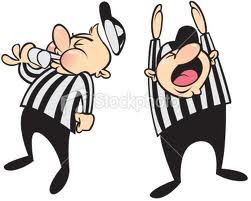 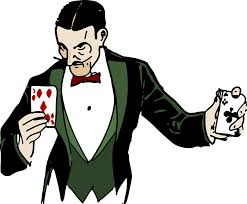 CSC4103, Spring 2025, Operating Systems Introduction
Referee
Manage protection, isolation, and sharing of resources
Illusionist
Provide clean, easy-to-use abstractions of physical resources
Glue
Provides a set of common services
24
OS as Glue
1/13/2025, Lecture 1
Provide set of common, standard services to applications to simplify and regularize their design
Maximize reuse

Avoid re-implementing functionality from scratch.
Evolve components independently
Make sharing easier

Simpler if all assume same basic primitives
CSC4103, Spring 2025, Operating Systems Introduction
File System, User Interface, Network, etc.
25
Putting it all together
1/13/2025, Lecture 1
Referee + Illusionist + Glue => Easy to use virtual machine
Program 2
Program 1
Software
Program 1
OS Hardware Virtualization
ISA
Infinite Processors
Infinite Memory
Memory
Hardware
Storage Mger
Network Mger
Processor
CSC4103, Spring 2025, Operating Systems Introduction
GUI
Ctrlr
Program 2
Displays
Networks
Storage
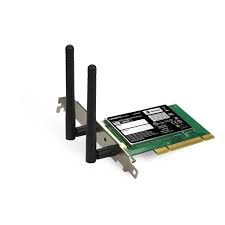 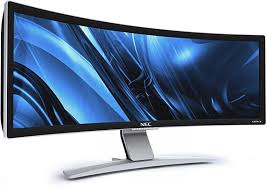 Infinite Processors
Infite Memory
Storage Mger
Network Mger
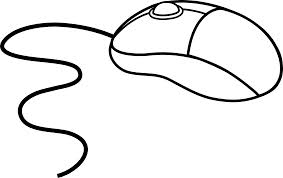 Inputs
26
GUI
Evaluation Criteria: Performance
1/13/2025, Lecture 1
OS must implement the abstraction efficiently, with low overhead, and equitably

Overhead: added resource cost of implementing an abstraction
Fairness: How “well” are resources distributed across applications
Response time: how long does it take for a task to complete
Throughput: Rate at which group of tasks can be completed
Predictability: Are performance metrics constant over time?
CSC4103, Spring 2025, Operating Systems Introduction
27
Evaluation Criteria: Reliability
1/13/2025, Lecture 1
System does what it is supposed to do
OS failures catastrophic!








Availability: mean time to failure + mean time to repair
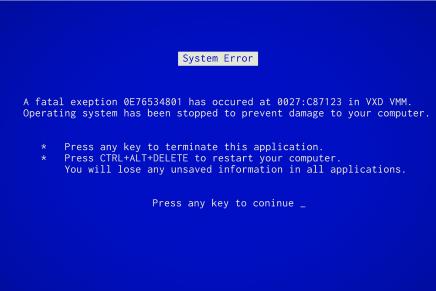 CSC4103, Spring 2025, Operating Systems Introduction
28
Evaluation Criteria: Security
1/13/2025, Lecture 1
Minimize vulnerability to attack 
Integrity: Computer’s operation cannot be compromised by a malicious attacker
Privacy: data stored on computer accessible to authorized users
Enforcement Policy

How the OS ensures only permitted actions are allowed
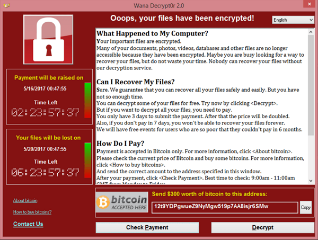 Security Policy

What is permitted
CSC4103, Spring 2025, Operating Systems Introduction
29
Evaluation Criteria: Portability
1/13/2025, Lecture 1
A portable abstraction does not change as the hardware changes
Can’t rewrite application (or OS!) every time
Must plan for hardware that does not exist yet!
Application
CSC4103, Spring 2025, Operating Systems Introduction
Abstract Machine Interface
Operating System
Hardware Abstraction Layer
Hardware
30
Administrativia
1/13/2025, Lecture 1
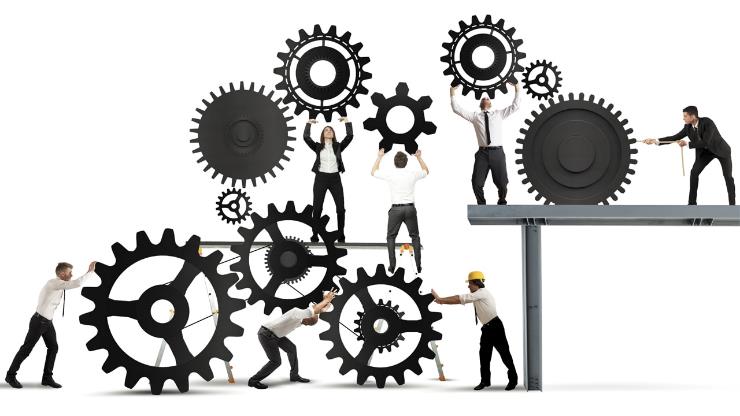 CSC4103, Spring 2025, Operating Systems Introduction
31
Three “Prongs” for the Class
1/13/2025, Lecture 1
Understanding OS principles
System Programming
Lectures
Assignments
CSC4103, Spring 2025, Operating Systems Introduction
Map Concepts to Real Code
Group Projects
32
Topic Breakdown
1/13/2025, Lecture 1
Process Abstraction and API
Threads and Concurrency
Virtualizing the CPU
Scheduling
Virtual Memory
Virtualizing Memory
Paging
CSC4103, Spring 2025, Operating Systems Introduction
IO devices
Persistence
File Systems
Challenges with distribution
Distributed Systems
Data Processing & Storage
33
Enrollment
1/13/2025, Lecture 1
Class has limit of 100 students
This semester we will have only 26

The Early Drop Deadline is January 22, 2025
If you are not serious about taking the class, please drop early 
Really hard to drop afterwards!  
The class involves a group project, it makes life much more difficult for the others if you drop out in the middle

Note: this is a hard class!
While it requires a lot of work, the class is highly rewarding
CSC4103, Spring 2025, Operating Systems Introduction
34
Infrastructure, Textbook & Readings
1/13/2025, Lecture 1
Infrastructure
Website: 	https://teaching.hkaiser.org
Discord:	https://discord.gg/NdKrbJTaUg
Textbook: Operating Systems: Principles and Practice (2nd Edition) Anderson and Dahlin
Not required, get a copy if you feel that lectures are not sufficient
Suggested readings posted along with lectures
Try to keep up with material in book as well as lectures

Supplementary Material
Operating Systems: Three Easy Pieces, by Remzi and Andrea Arpaci-Dusseau, available for free online
Linux Kernel Development, 3rd edition, by Robert Love
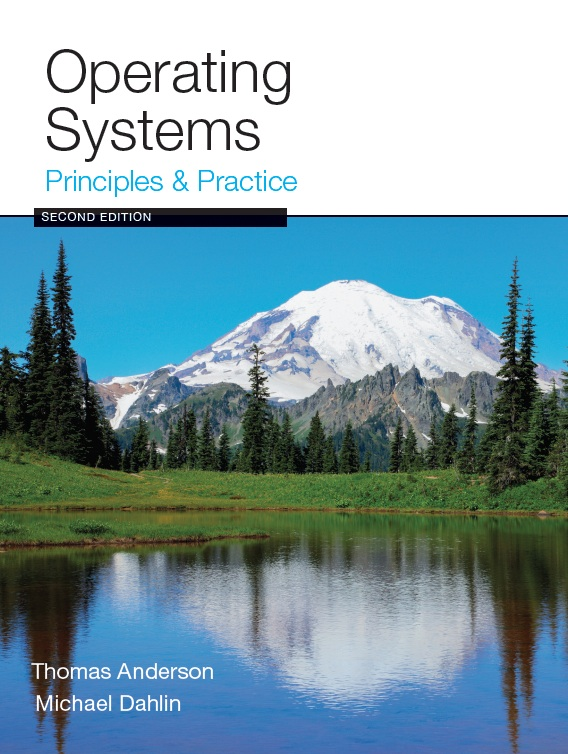 CSC4103, Spring 2025, Operating Systems Introduction
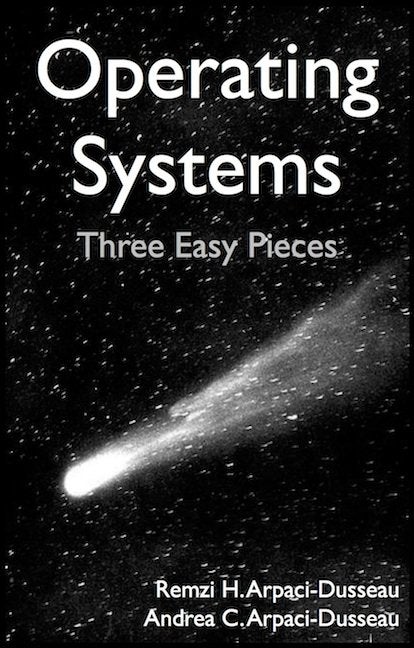 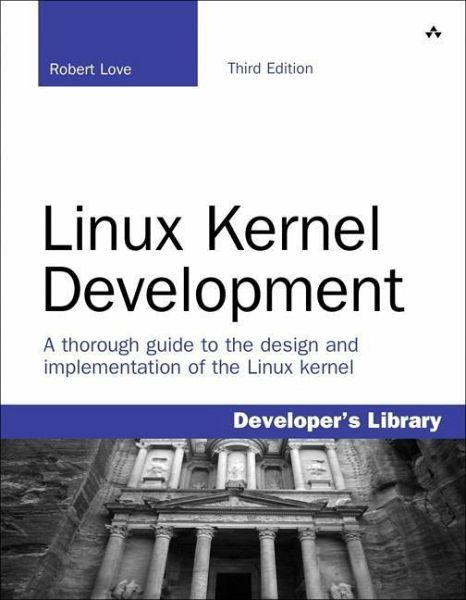 35
Class Expectations
1/13/2025, Lecture 1
Lectures
Come! Cannot guarantee content will be identical to previous years
Electronic devices used only for note taking
Will explain many things related to assignments not otherwise explained
Attendance not mandatory but highly advised
If you decide to come, please be on time
Meet your fellow students, they are your future colleagues!

Office Hours
Come and ask for help early. There are no stupid questions! 
We like teaching and want to meet you!

Communicate with course staff through Discord and Email.
CSC4103, Spring 2025, Operating Systems Introduction
36
Honesty
1/13/2025, Lecture 1
The LSU Code of Student Conduct defines plagiarism in Section 5.1.16:

"Plagiarism is defined as the unacknowledged inclusion of someone else's words, structure, ideas, or data. When a student submits work as his/her own that includes the words, structure, ideas, or data of others, the source of this information must be acknowledged through complete, accurate, and specific references, and, if verbatim statements are included, through quotation marks as well. Failure to identify any source (including interviews, surveys, etc.), published in any medium (including on the internet) or unpublished, from which words, structure, ideas, or data have been taken, constitutes plagiarism;“

Plagiarism will not be tolerated and will be dealt with in accordance with and as outlined by the LSU Code of Student Conduct : https://www.lsu.edu/saa/students/codeofconduct.php
CSC4103, Spring 2025, Operating Systems Introduction
37
ChatGPT?
1/13/2025, Lecture 1
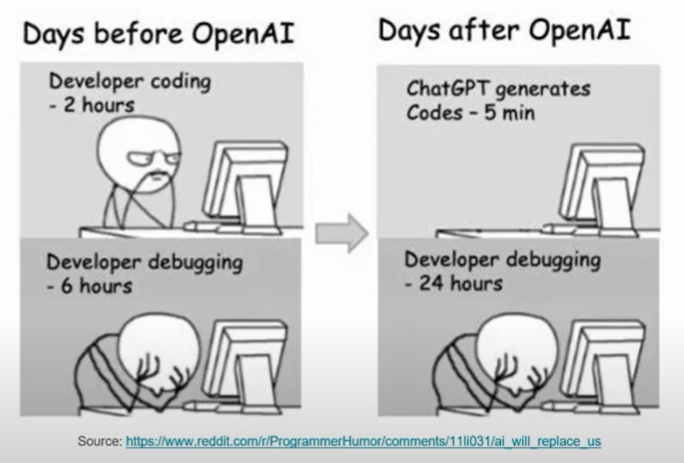 CSC4103, Spring 2025, Operating Systems Introduction
38
ChatGPT
1/13/2025, Lecture 1
The goal for this course is to train our brains, not ChatGPT
So, do yourself a favor and don’t use it
There are too many software ‘developers’ out there who copy & paste their way to the next paycheck
However, if you do use it:
Never use anything without carefully reviewing it
Assume what you got is wrong! Prove to yourself it is correct!
The skill of reading (and understanding) code becomes more important than ever
Add a note which part of your code was generated
Whatever you do, remember:
It’s plagiarism if you submit the same code as your neighbor
No matter where you got it from, be it Google, ChatGPT, or your neighbors computer
CSC4103, Spring 2025, Operating Systems Introduction
39
Learning by Doing
1/13/2025, Lecture 1
Individual Assignments (3 weeks)
0. Tools & Environment, Autograding, recall C, executable
1. Lists in C
2. BYOS – build your own shell
3. Sockets & Threads in HTTP server
4. possibly more…

Two (and ½) Group Projects (4-6 weeks)
0. Getting Started (Individual, before you have a group)
1. User-programs (exec & syscall)
2. Threads & Scheduling
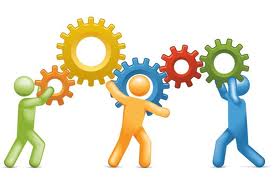 CSC4103, Spring 2025, Operating Systems Introduction
40
Group Projects
1/13/2025, Lecture 1
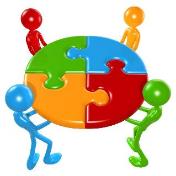 Project teams have 4 members! 
Never 5, 3 requires serious justification
Must work in groups in “the real world”
Suggest teammates via email, we’ll try to accommodate
Everyone will be randomly assigned to a group by January 24th 
Everyone should do work and have clear responsibilities
You will evaluate your teammates at the end of each project milestone
Dividing up by Task is the worst approach.  Work as a team.

Communicate with supervisor (TAs)
What is the team’s plan?
What is each member’s responsibility?
Short progress reports are required
Design Documents: High-level description for a manager!
CSC4103, Spring 2025, Operating Systems Introduction
41
2
Group Projects
1/13/2025, Lecture 1
Detailed exploration of operating system implementation
This is a project class:
Every assignment requires substantial programming effort
Most programming is C; a small amount is IA32 assembly
Use Git version control for managing your code, making checkins, etc.
Also, Make/Gdb/etc. Linux tools.
Course uses the PintOS instructional operating system
A small UNIX-like operating system with very limited capabilities
Implemented in 2005 for use with Stanford’s CS140 OS class
Intended to be run on IA32/x86 processor emulator (Bochs, QEMU)
Can also run on actual IA32 hardware if properly coaxed…
We have set up a Docker image for this
CSC4103, Spring 2025, Operating Systems Introduction
42
5
Assignments and Collaboration
1/13/2025, Lecture 1
The assignments are hard! 
I repeat: the assignments are hard!
Lots of code to understand, significant implementation effort, and lots of debugging to do
You are required to work in groups
Biggest reason: you will have other people to talk with, when designing and debugging systems
Students can drop the class, but this will affect others…
Please only take this course if you really intend to finish it!
If students drop later in the term, we can adjust the teams
e.g. move a student into another team (student will have to learn the new team’s code)
CSC4103, Spring 2025, Operating Systems Introduction
43
7
Assignments and Collaboration
1/13/2025, Lecture 1
Each team’s submission must be created entirely by that team alone. Teams cannot share implementation code.
Cross-team sharing is encouraged in these areas:
Design and implementation ideas (but not code or pseudocode!)
Pitfalls you encountered, and how to solve them
Help with setup and debugging
Also, PintOS has been around since 2005…
Do not look for solutions to projects online!
You are encouraged to look at other resources, e.g. Linux sources, other textbooks, OS dev. websites, etc.
Don’t copy code! (see first point above)	Focus on understanding it.
Cite any external sources in your submission, so I can share them with the class this year and next year.
CSC4103, Spring 2025, Operating Systems Introduction
44
8
Assignments and Due-Dates
1/13/2025, Lecture 1
Each assignment specifies a due-date (Monday’s 11.59 pm)
Assignments and Projects are on a tight schedule
Late submissions are penalized
Usually one day pre-approved extension
On-time submissions receive 10% bonus
Students/teams can also request extensions due to health or other reasons
Most important thing is to try to do this beforehand, if possible
CSC4103, Spring 2025, Operating Systems Introduction
45
9
Development and Testing Platform
1/13/2025, Lecture 1
PintOS is designed to be built and tested on Linux
Submissions will be tested on 32-bit Ubuntu Linux
You are encouraged to at least test on this platform
A very good idea to develop on a similar 32-bit Linux platform
We provide a virtual machine (Docker image) for you to use
Will have all necessary development tools (Git, gcc, emulators, …)
ARM-based Mac users may have some challenges…
VirtualBox just released a slow, ARM-based developer preview
The TAs have put together a Docker image with cross-compiler tools etc.
I’m afraid your life will be more complicated ®
You can use Codespaces (i.e. fully online VSCode on github)
CSC4103, Spring 2025, Operating Systems Introduction
46
Getting started
1/13/2025, Lecture 1
Assignment 0 has been posted
Due date: Monday, January 27 2025
Individual assignment
Set up development environment, familiarize yourself with tools
Project 0 has been posted as well
Due date: Monday, February 10 2025
Individual assignment as well, later projects will be group based
Familiarize yourself with PintOS, how to debug things

Don’t wait for the last day!
Assignments and projects require a lot of work
CSC4103, Spring 2025, Operating Systems Introduction
47
Getting started
1/13/2025, Lecture 1
Start Assignment 0 and Project 0 right away
Github account, assignments managed through Github classroom
Docker image - environment for the course
Consistent, managed environment on your machine
Get familiar with all the CSC4103 tools
Submit to autograder via git, feedback through Github

Study Guides on website
We suggest to use those as a constant reference
Answer questions, requires looking around for solutions
Perfect guidelines for examinations
CSC4103, Spring 2025, Operating Systems Introduction
48
Preparing Yourself for this Class
1/13/2025, Lecture 1
Projects will require you to be very comfortable with programming and debugging C
Pointers (including function pointers, void*)
Memory Management (malloc, free, stack vs. heap)
Debugging with GDB
You will be working on a larger, more sophisticated code base than anything you've likely seen before!
"Resources" page on course website
Ebooks on “git” and “C”
C programming
Happy to answer questions during lectures
CSC4103, Spring 2025, Operating Systems Introduction
49
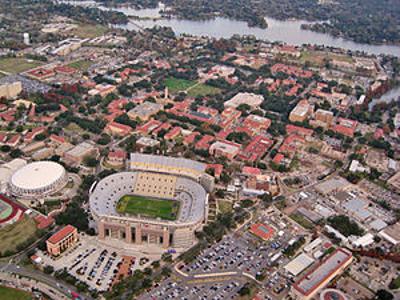 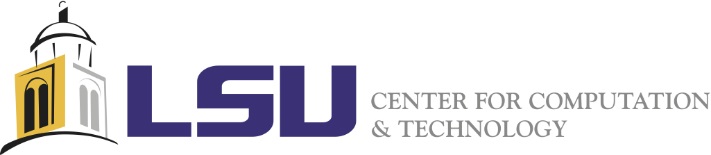 1/13/2025, Lecture 1
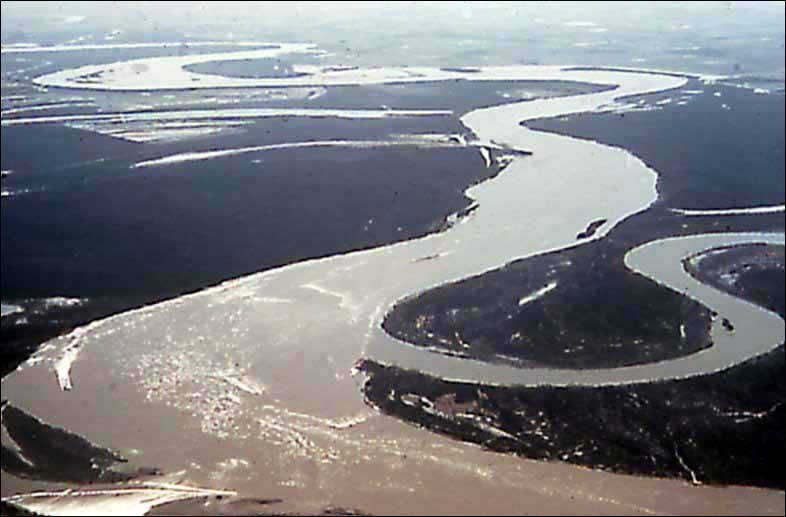 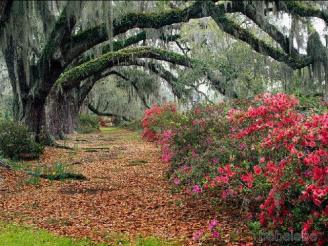 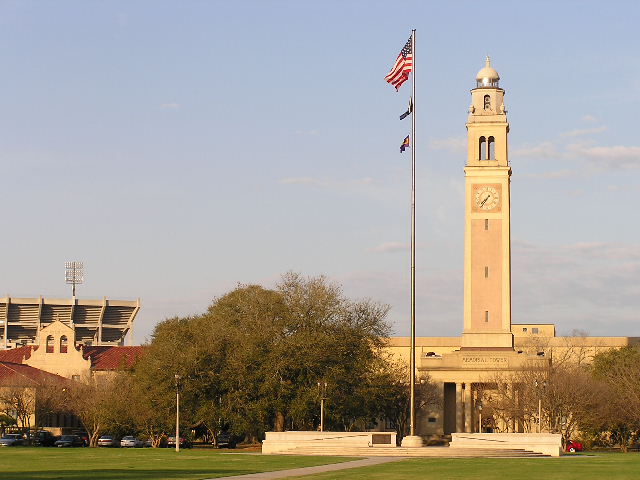 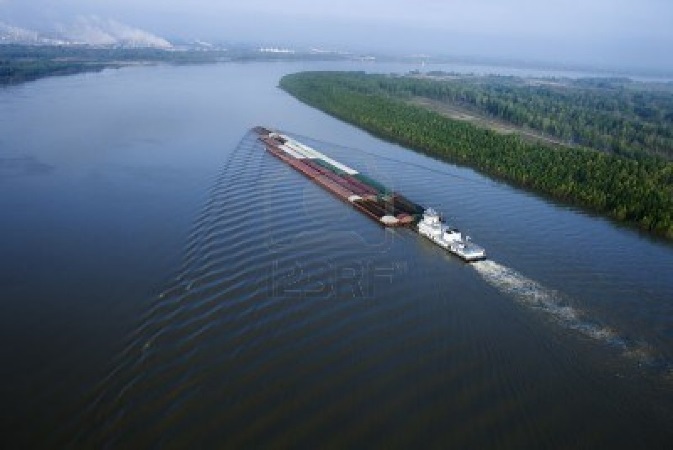 CSC4103, Spring 2025, Operating Systems Introduction
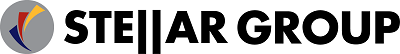 50